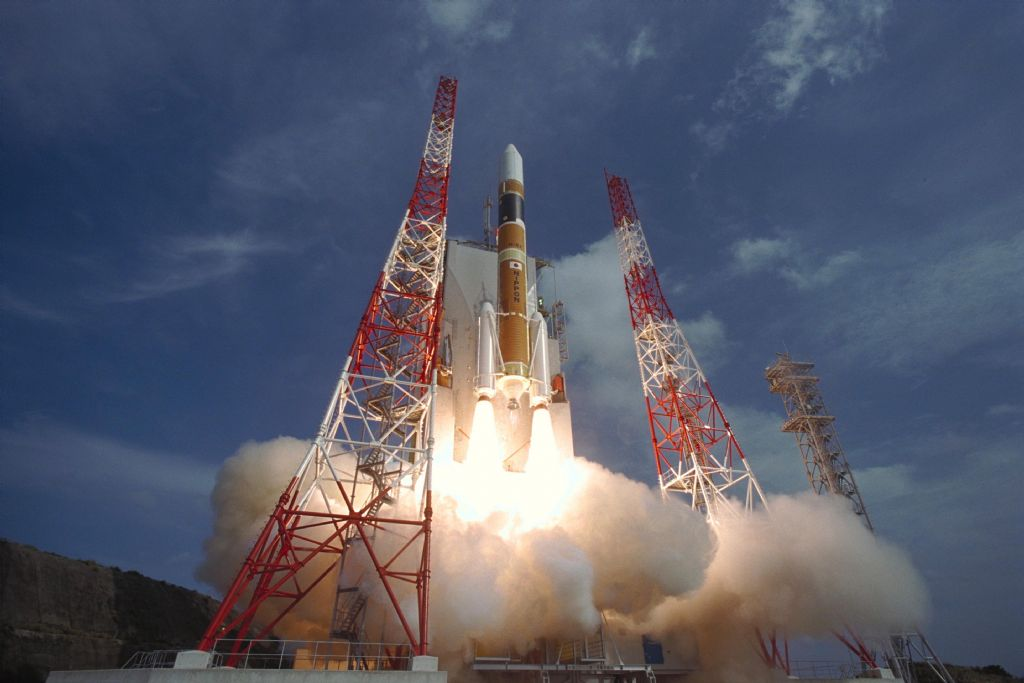 工業高校生がロケットをぶっ放して宇宙について考えてみた
洛陽工業高校
３年ハイパーステージ
市川開史
©JAXA
皆さん工業高校のイメージって
　　どのようなイメージですか？
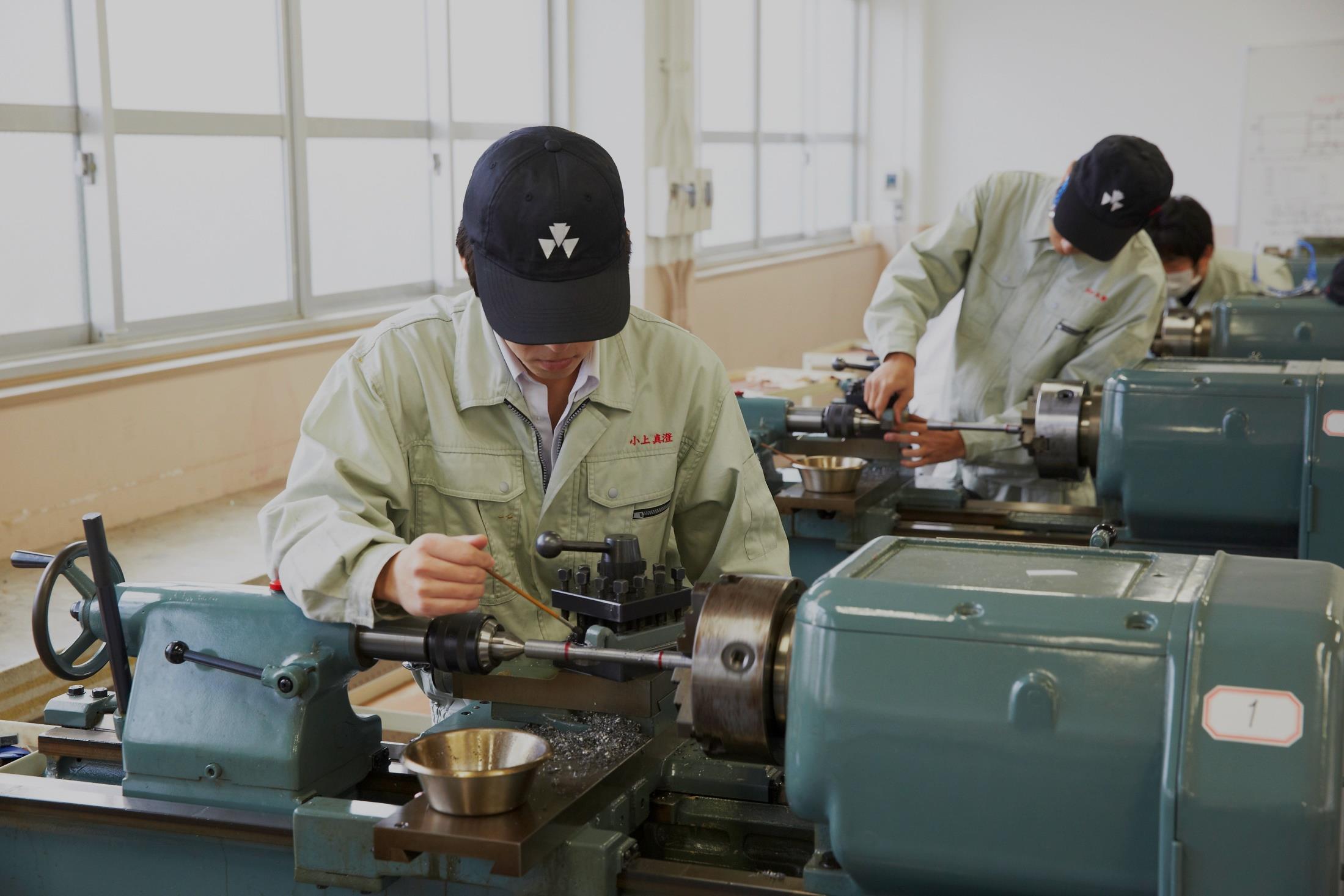 工業高校のイメージ
旋盤などの技術を学ぶ　

資格取得をめざす

生徒のほとんどが就職
しかし！！！！

従来の工業高校とは全く違う
　　　ハイパーステージが洛陽工業に
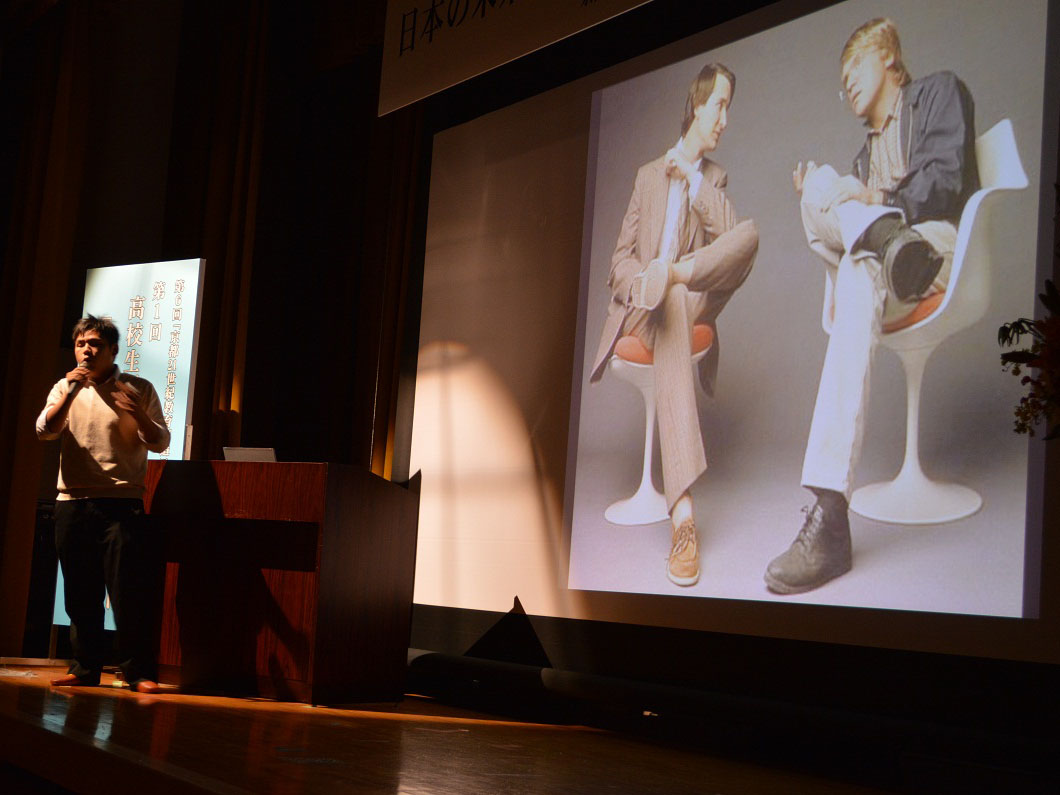 リーダー養成講座
グローバル化が進んでいる社会で
リーダーになる

外部講師の授業で今の社会を知る・・・・・
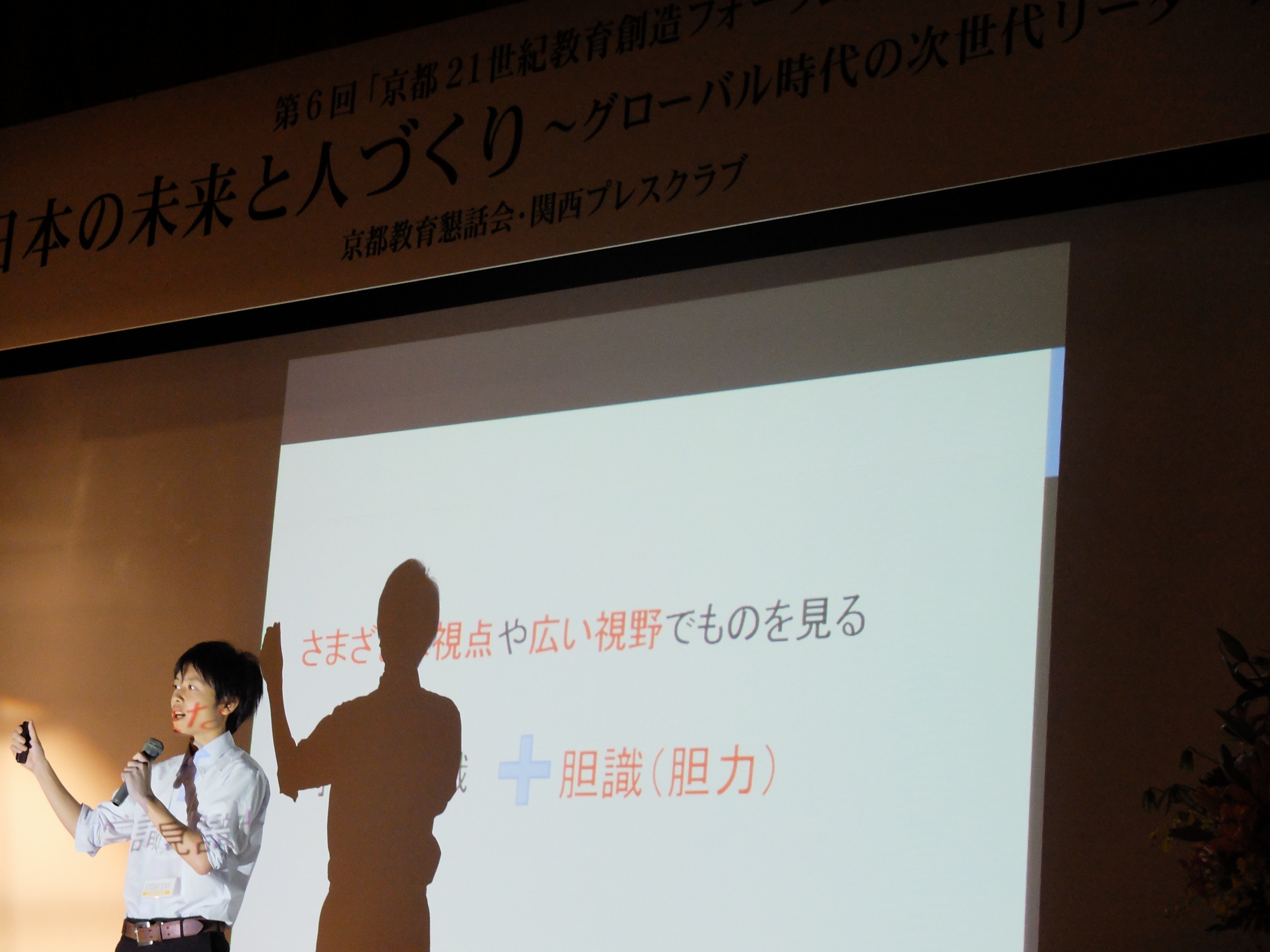 そしてハイパーステージは
　　　　　　　　工業高校の異端児に・・・・
ハイパーステージ
プレゼンなど伝える力を鍛える
新しいアイデアを生み出す力を鍛える

　　　⇒つまり社会に出て必要な力を磨く
ものづくり
ハイパーステージ
ハイパーステージの実習
座学＋実習
その知識を使って実際にモノづくりをする



そして作ったものが・・・・・
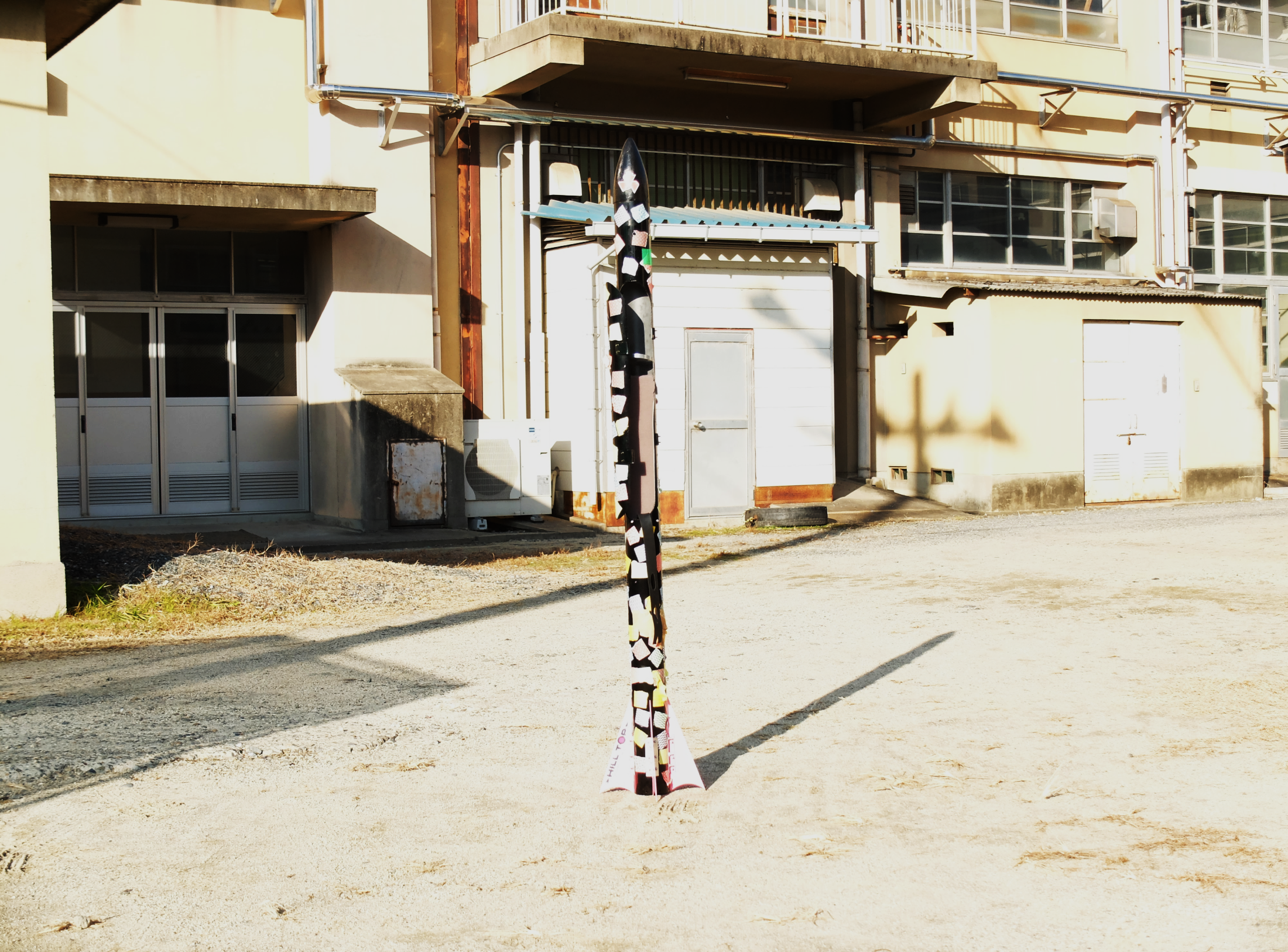 ハイブリッドロケット
０からのスタート
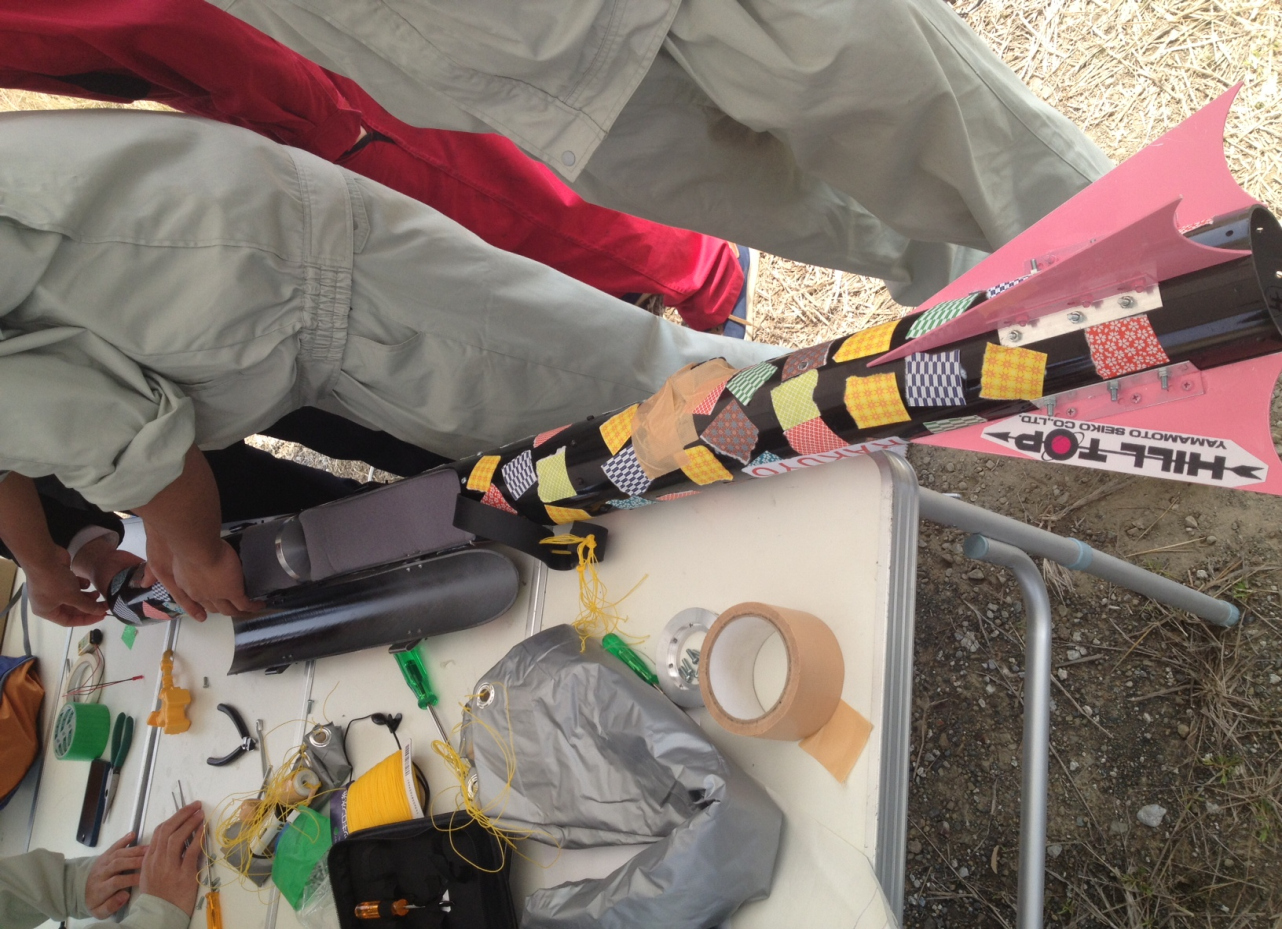 予備知識ゼロからの挑戦

壁にぶつかり乗り越える力
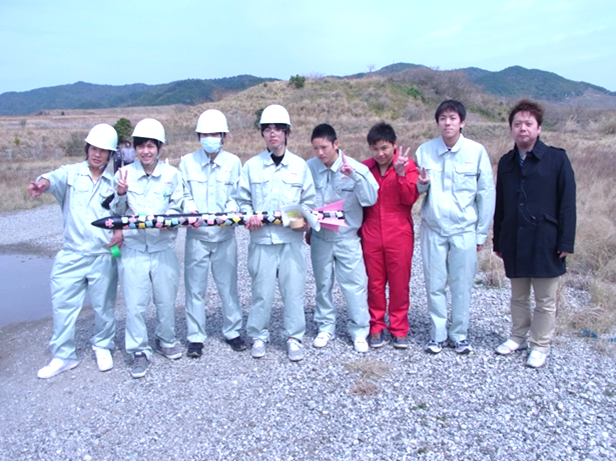 結果:
高度約３００ｍまで
ロケットを飛ばして僕なりに思った事
宇宙が身近になった時、
　　　　　　考え方が変わった。
もっともっとロケットを
　　　　　改良することができた。

僕たちも宇宙に
行けるかもしれない！
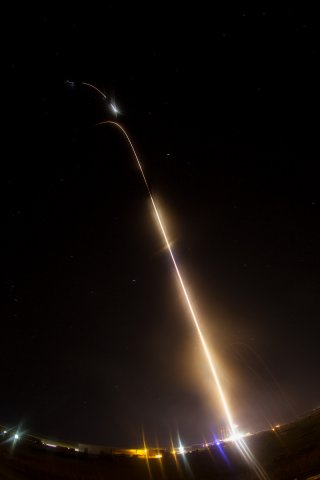 ©NASA
もし僕たちが宇宙に行けるとしたら

　どのような社会になっているのか？
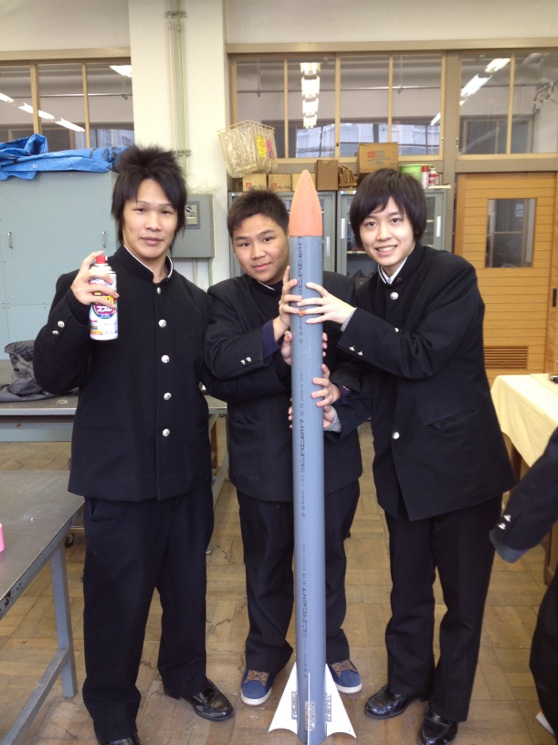 グローバルから宇宙へ
グローバルはもう古い！？

　これからは行動範囲が宇宙に広がる

　数年後　僕らが宇宙人になる
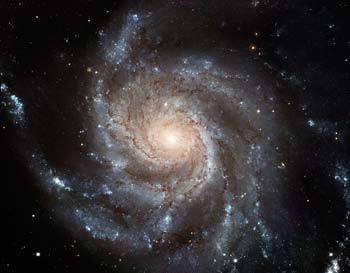 ©NASA
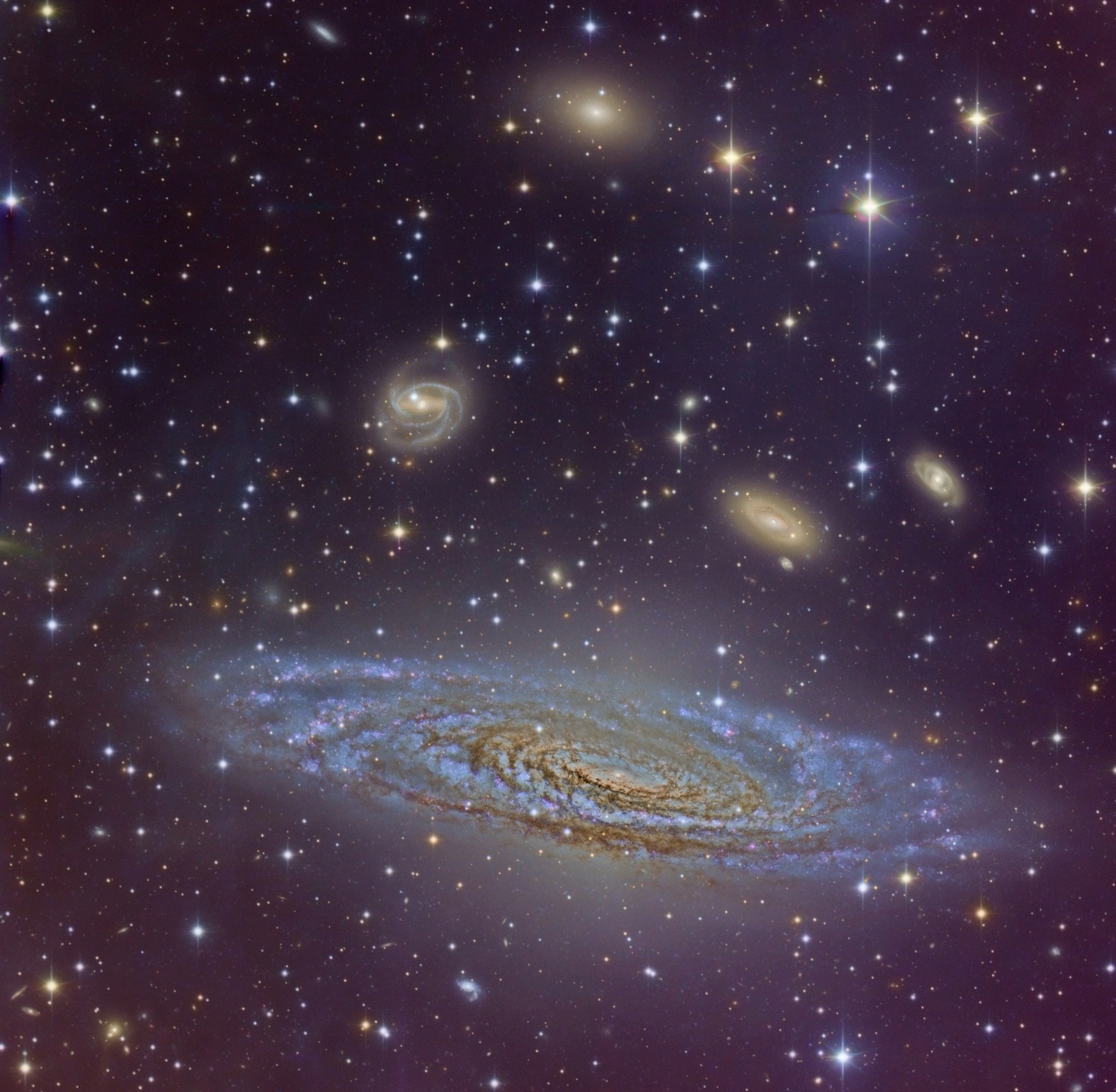 もっと宇宙規模で考えろ
価値観や概念が大きく変わる

グローバル社会からコズミック社会に
©NASA
宇宙に新しい文化
今まで全く違う環境や価値観

そして新しい文化が誕生する。
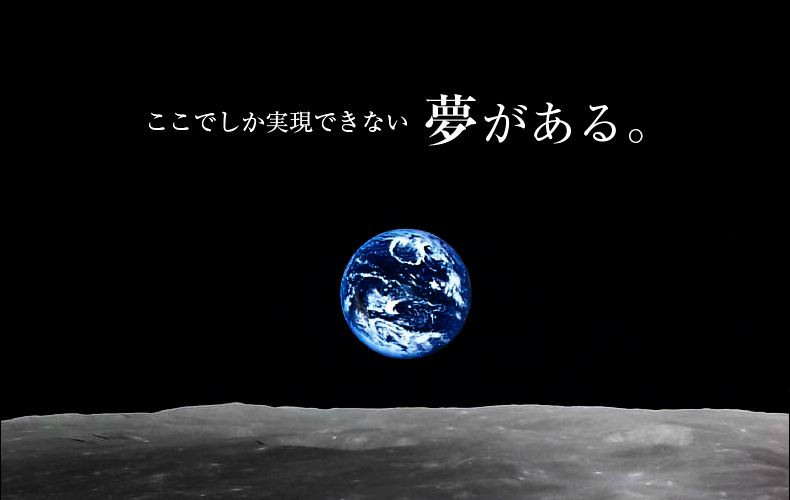 ©JAXA
宇宙航海時代が到来

　あなたはどのように行動しますか？
　またどんな世界になっていると思いますか？